Informal document GRVA-05-495th GRVA, 10-14 February 2020
Agenda item 3
Submitted by expert from the Netherlands
Who is in control?
Automation in road traffic
10 February 2020

Working party on Automated and connected vehicles (GRVA)
Dutch Safety Board
Purpose:
To learn from incidents

To make recommendations in order to improve safety

Criminal investigations and prosecution
X
Dutch Safety Board
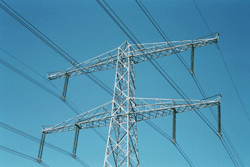 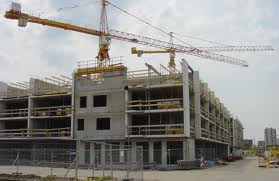 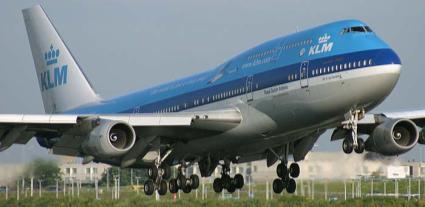 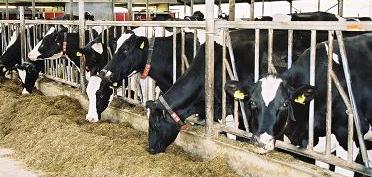 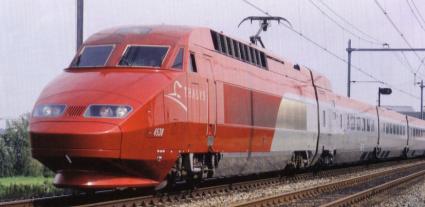 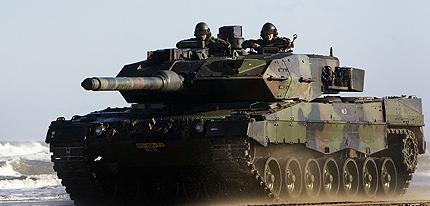 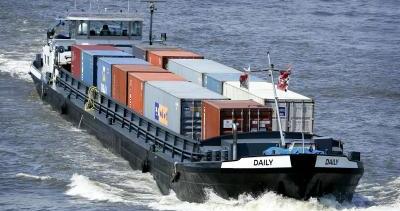 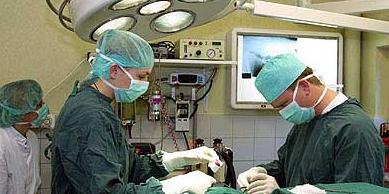 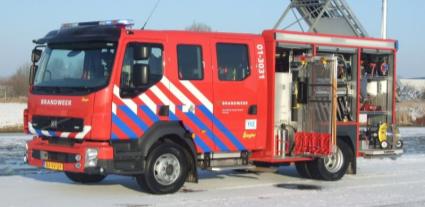 [Speaker Notes: Ellen
De foto’s op deze sheet symboliseren werkterrein
Werkterrein is heel breed + eigenlijk alle maatschappelijke sectoren + in feite maar twee zaken uitgesloten: militair optreden krijgsmacht en openbare orde. 

Mogelijk ook digitale veiligheid en openbare orde in de toekomst.

Binnenvaart
Bouw en dienstverlening
Crisisbeheersing en hulpverlening
Defensie
Gezondheid
Industrie, buisleidingen en netwerken
Luchtvaart
Railverkeer
Water
Wegverkeer
Zeescheepvaart

11 sectoren, eigen onderzoekers, gemengde teams, onderzoeksmethodes uitwisselen]
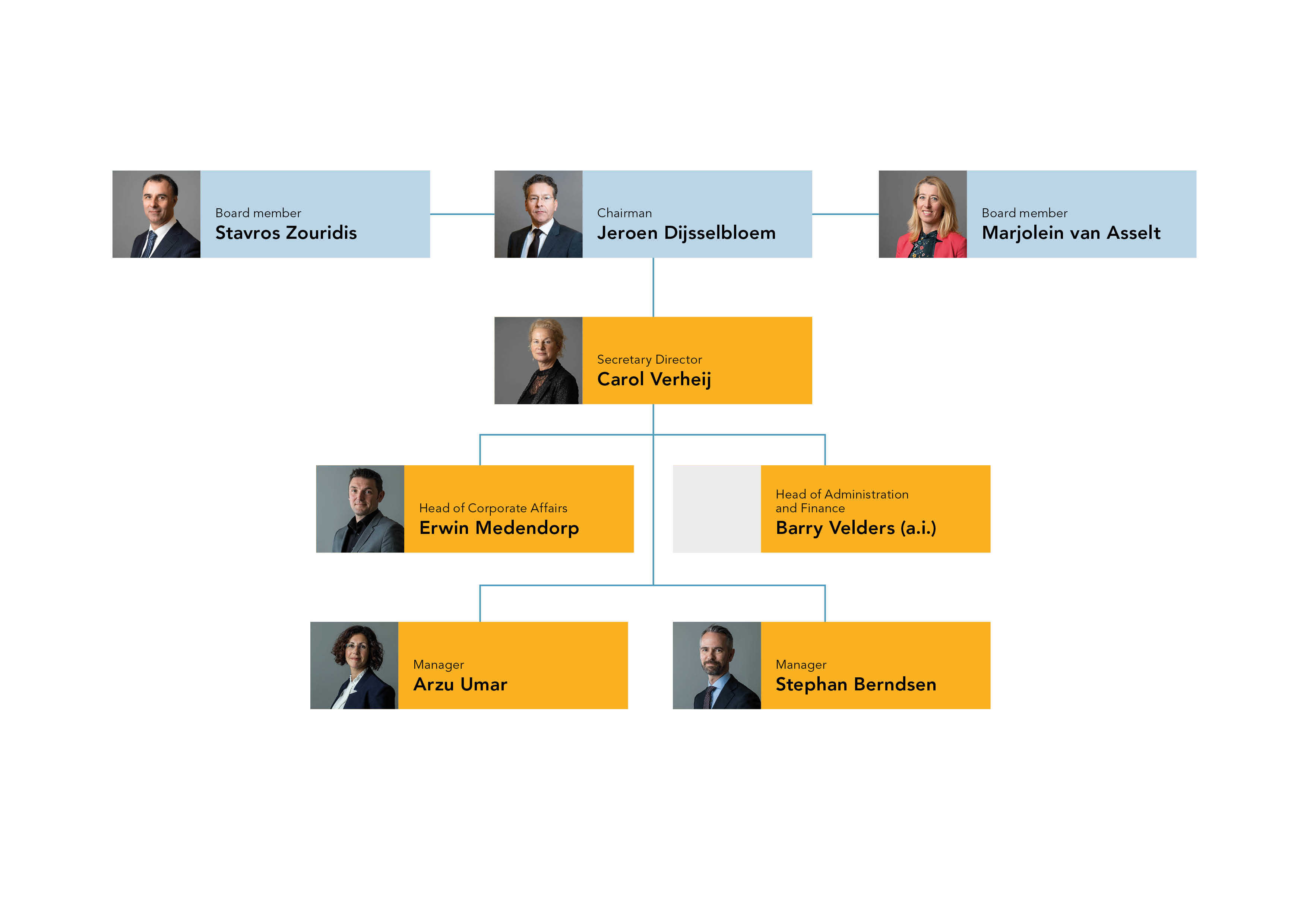 Animation
Why did the DSB start this investigation?
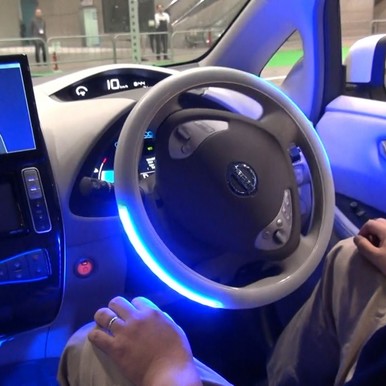 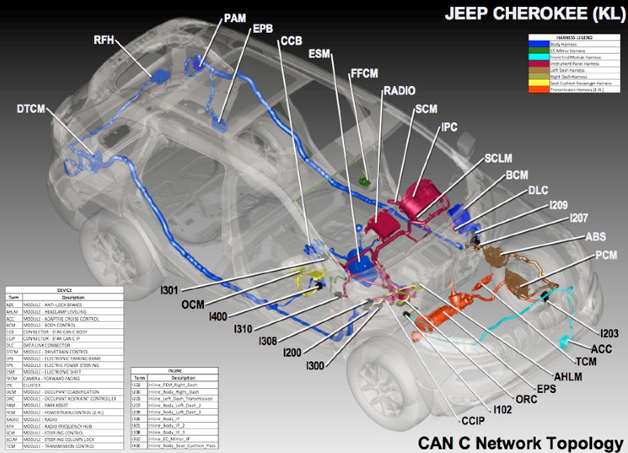 New risks
Appeal to parties
Accidents
Due to technological developments: 
• driving computer 
• new role of driver and
   new type of interactions
Responding to new risks by manufacturers and the government
Revelation of new risks through the use of automation
Focus
Management of the risks
Introduction and use of ADAS
by manufacturers, suppliers, supervisors, legislators, interest groups.
Research questions
How do users, the automotive industry, sector parties and the government manage the risks associated with the introduction and deployment of advanced driver assistance systems (ADAS)?

To what extent can this risk management be improved?

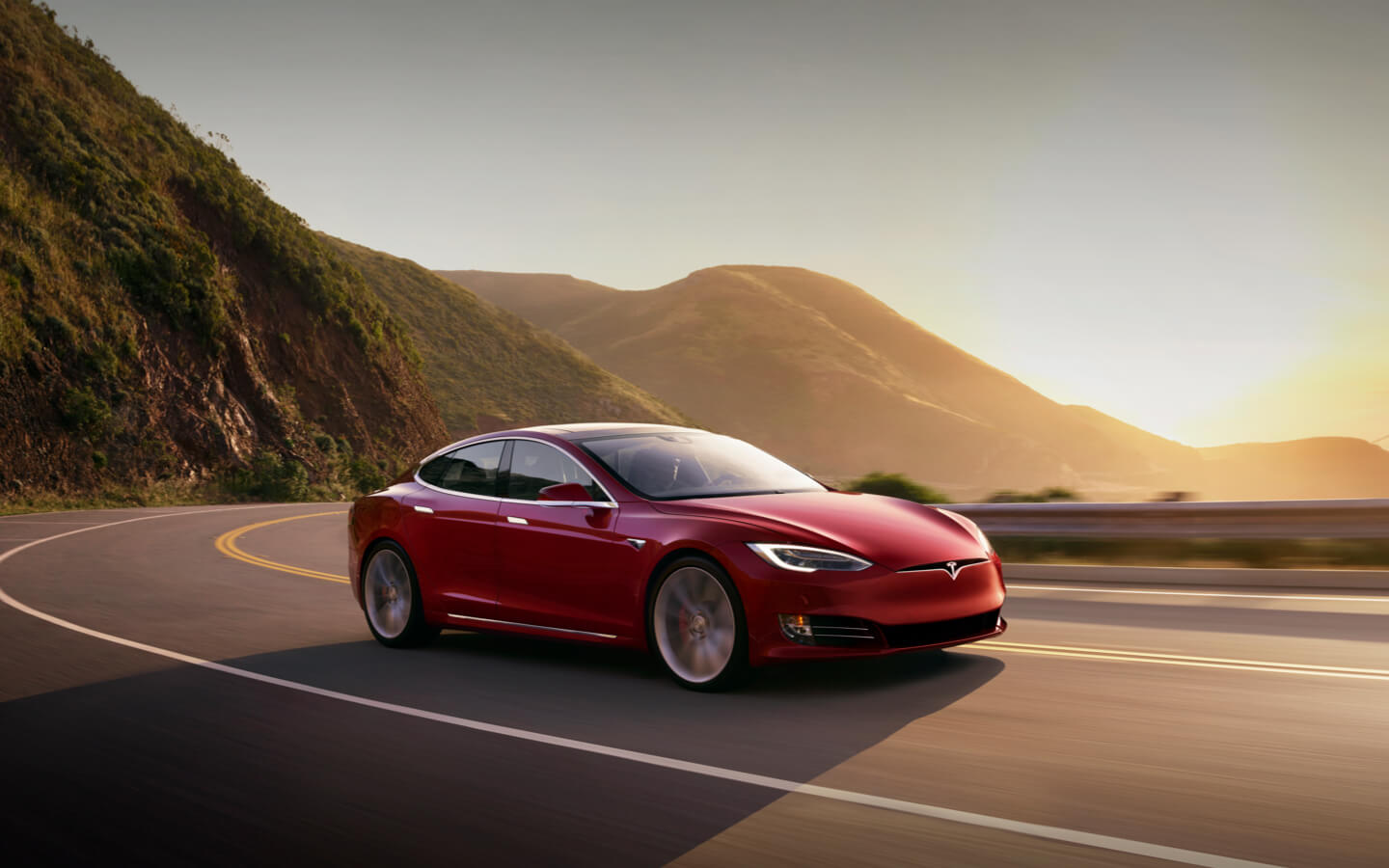 Examples of risks that aren’t managed well
Accidents
Hacks
Set up investigation
Accident investigation
Ethical hacks
Types of risks related to ADAS
Literature / experts
Interviews and internal documents
Risk management
New types of risks
Interaction between vehicles and drivers
Drivers as operators
Immaturity of systems
Dynamic development of automation (updates)
Cybersecurity
New role of the driver
Longer response times
Reduced alertness
Operating errors of ADAS:
Foolproof design
Clarity who is in control
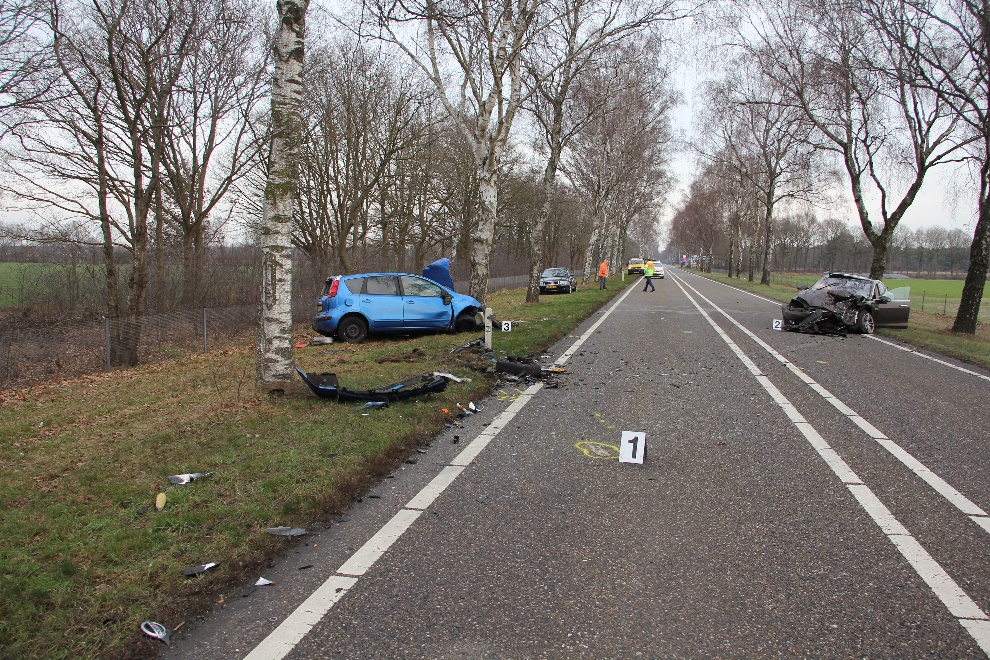 Lack of knowledge driver
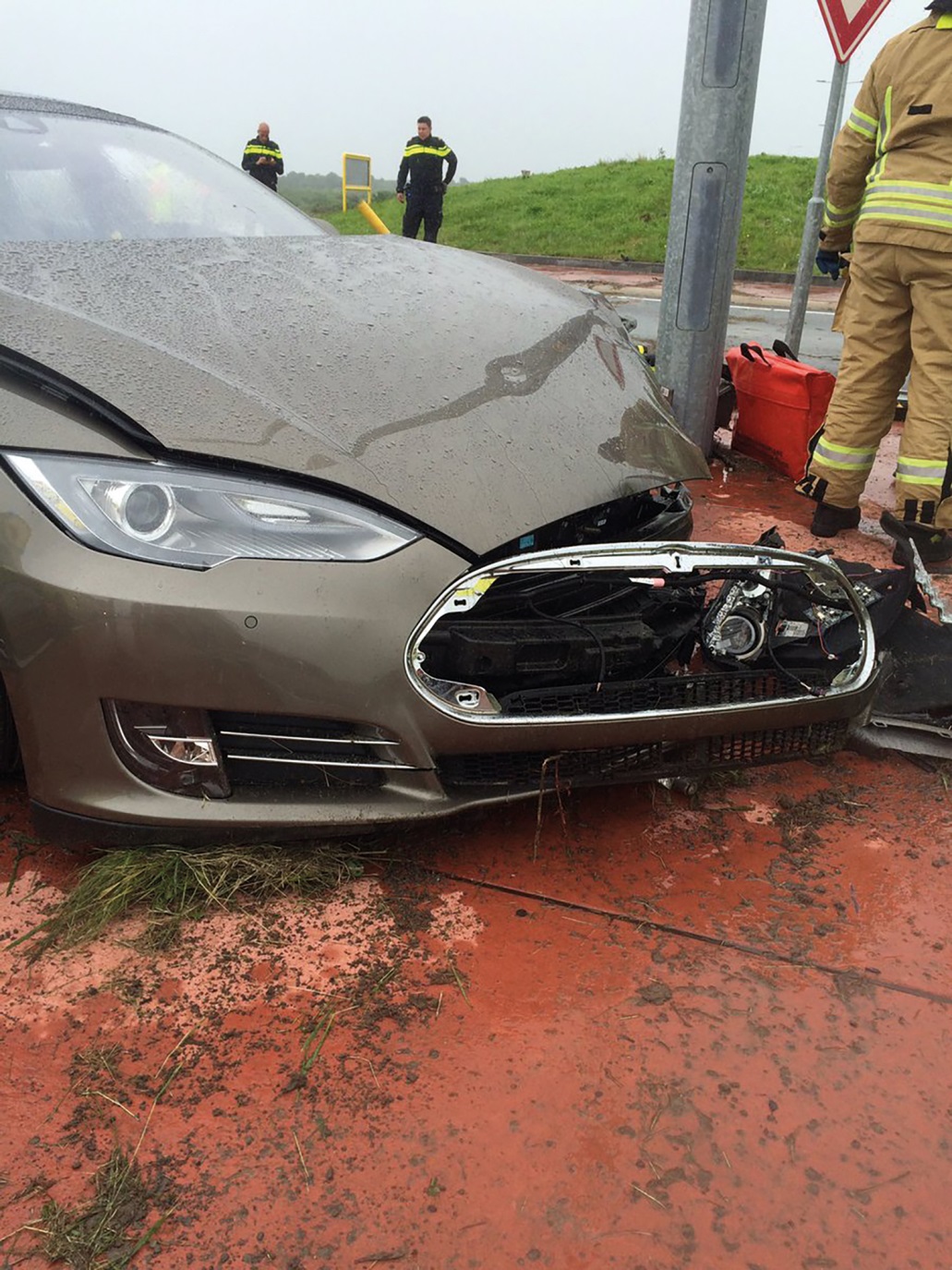 Users have only limited insight into the operation and limitations of ADAS 
Communication in advertisements and media is inadequate
Provision of information and instruction is often lacking 
Driving test does not include ADAS
Diversity of ADAS
Users rely on ADAS
Conclusion: Driver not the central point of focus
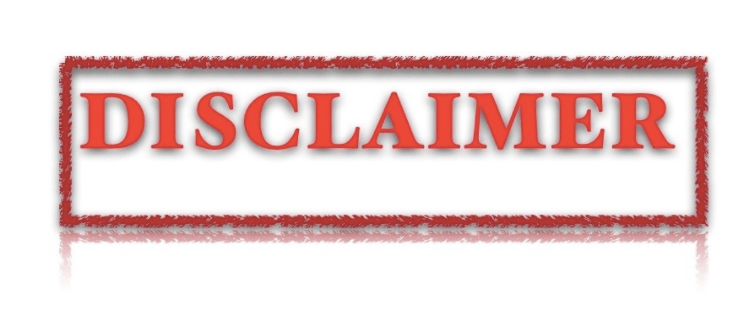 New role driver
Lack of knowledge driver
Driver legally responsible
[Speaker Notes: Functionality unclear:
What can the system do?
And why does it make certain decisions?
Sometime unclear ‘who is in control?’
Dealing with updates which may change functionality
New role as operator: longer reaction times and reduced alertness
Not trained
Inadequate communication 
Being a subject in a living lab without realizing that]
Improving ADAS
Conclusion: more improvement of safety ADAS possible
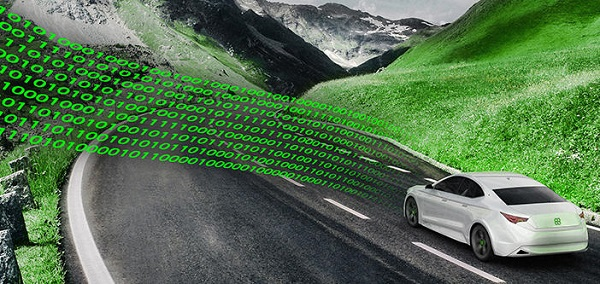 Continuous development of systems
Improvement during lifetime or only for newly produced cars
No transparency about improvements based on monitoring and evaluation
Manufacturers do not learn to the same degree of accidents
Most manufacturers do not share the results of their accident investigations
[Speaker Notes: Continuous development of systems in inherent to the current technology
Some manufacturers modify their ADAS during lifetime, while others do so only for newly produced cars.
No transparency about whether and how manufacturers improve their products based on monitoring and evaluation.
Manufacturers do not learn to the same degree of accidents
Over the air data
Incident response team
Complaints of drivers
Data of spare parts
Scientific research
Most manufacturers do not share the results of their accident investigations]
Regulation
Technological changes are going faster while the legislative process is slow
No improvement of safety level required for new ADAS
Unclear how the level of safety must be assessed
Manufacturers are not obliged to learn from accidents
Legislation has little focus on interaction with users
Oversight not set up for changes during lifetime

Legislation in development only for SAE3+: 
Validation (including a risk analysis and risk assessment)
Data storage
Human factors (no working group)
Instruction of drivers (no working group)
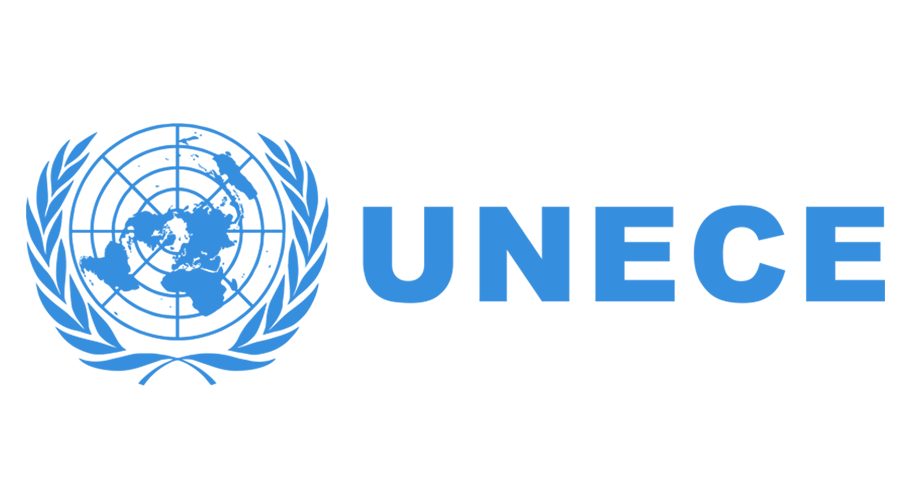 Reference framework: Principles for safe introduction of new technology
No responsible innovation
Manufacturers
Driven by technical possibilities
Safety and security during the life cycle 
Do not ensure that drivers (can) understand what the technology is doing 
Accident investigation is limited
Do not provide insight into technology and accident rates
Government
Accessing the safety level is insufficiently operationalized (Directive 2007/46/EC, Article 20) 
No policy adjustment based on monitoring and evaluation
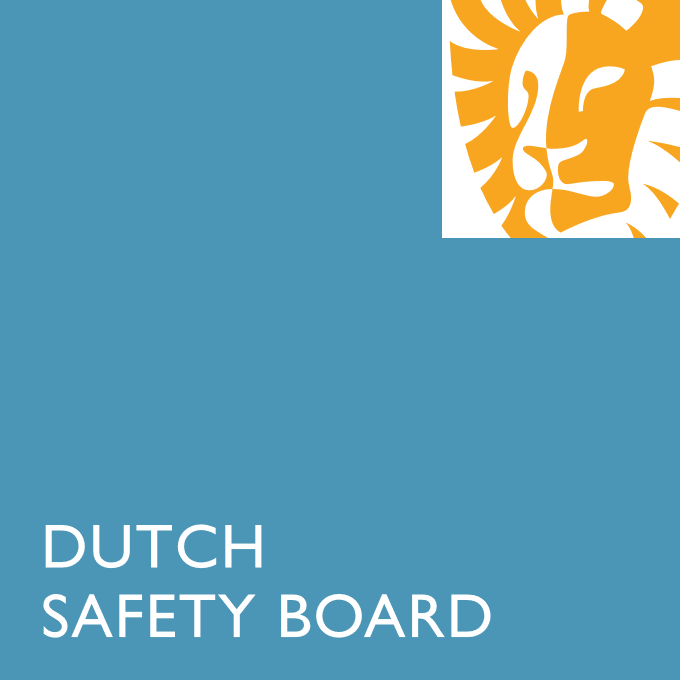 @Onderzoeksraad
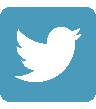 Dutch Safety Board
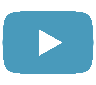 https://www.onderzoeksraad.nl
https://www.safetyboard.nl
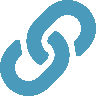 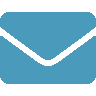 info@safetyboard.nl
Extra’s
Learning from accidents
Lack of information:
No insight into the number of cars with ADAS
No insight into usage of ADAS
Lack of empirical data about accidents (data not saved or hard to read-out)
Severe accidents not (always) investigated

Consequence: Evaluation and adjustment do not take place
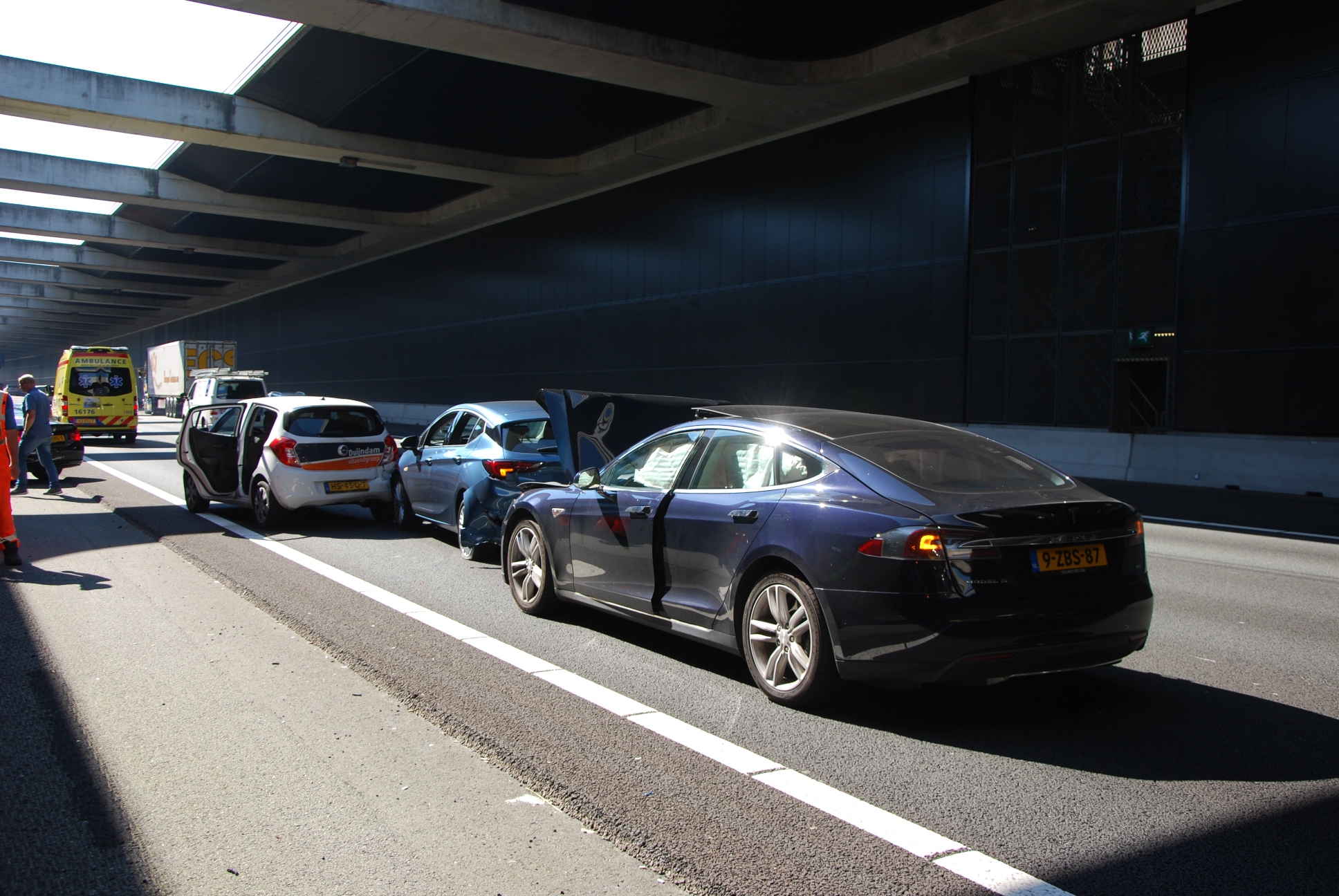 Conclusion: Driver not the central point of focus
Functionality unclear
Sometime unclear ‘who is in control?’
Updates which may change functionality
New role as operator: longer reaction times and reduced alertness
Not trained
Inadequate communication 
Subject in a living lab without realizing
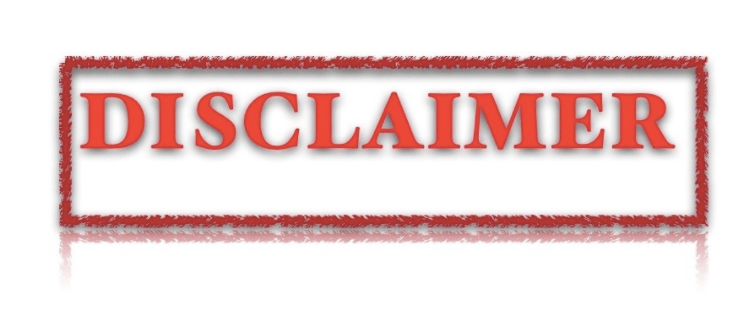 Driver legally responsible
[Speaker Notes: Functionality unclear:
What can the system do?
And why does it make certain decisions?
Sometime unclear ‘who is in control?’
Dealing with updates which may change functionality
New role as operator: longer reaction times and reduced alertness
Not trained
Inadequate communication 
Being a subject in a living lab without realizing that]